Recovered Paper in Sweden 1980-2019
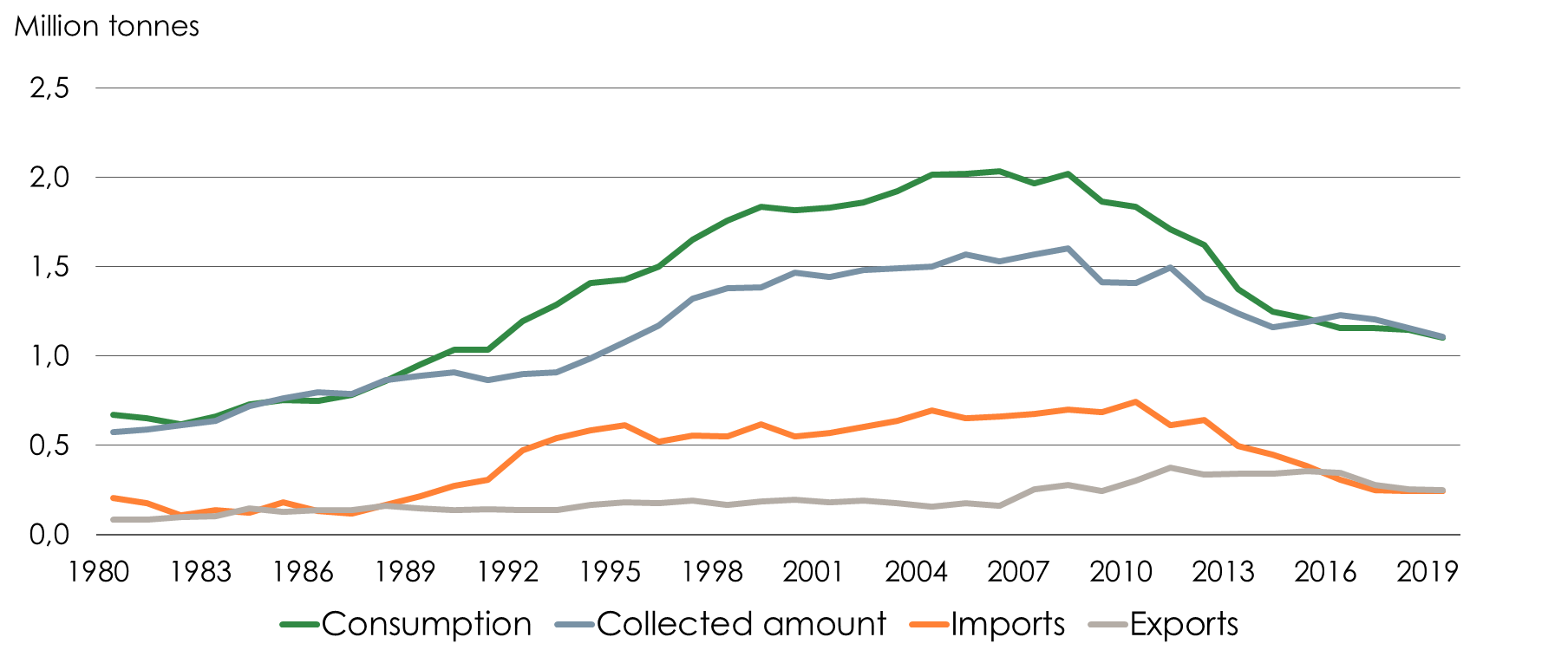 Interference Grade of Recovery Paper 2019Different Paper Qualities
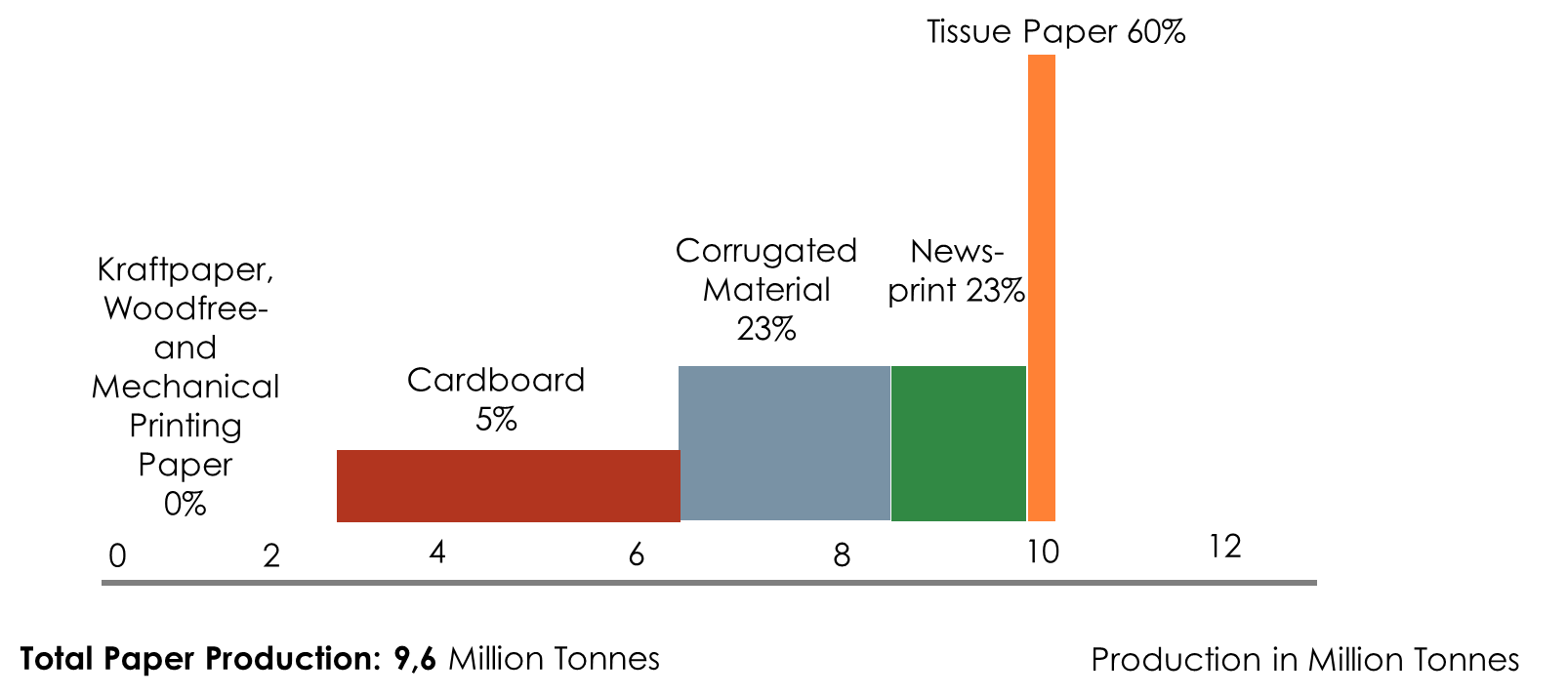 Source: Swedish Forest Industries Federation
Recycling* of Waste Materials 2001-2018From the Swedish Pulp- and Paper Industry
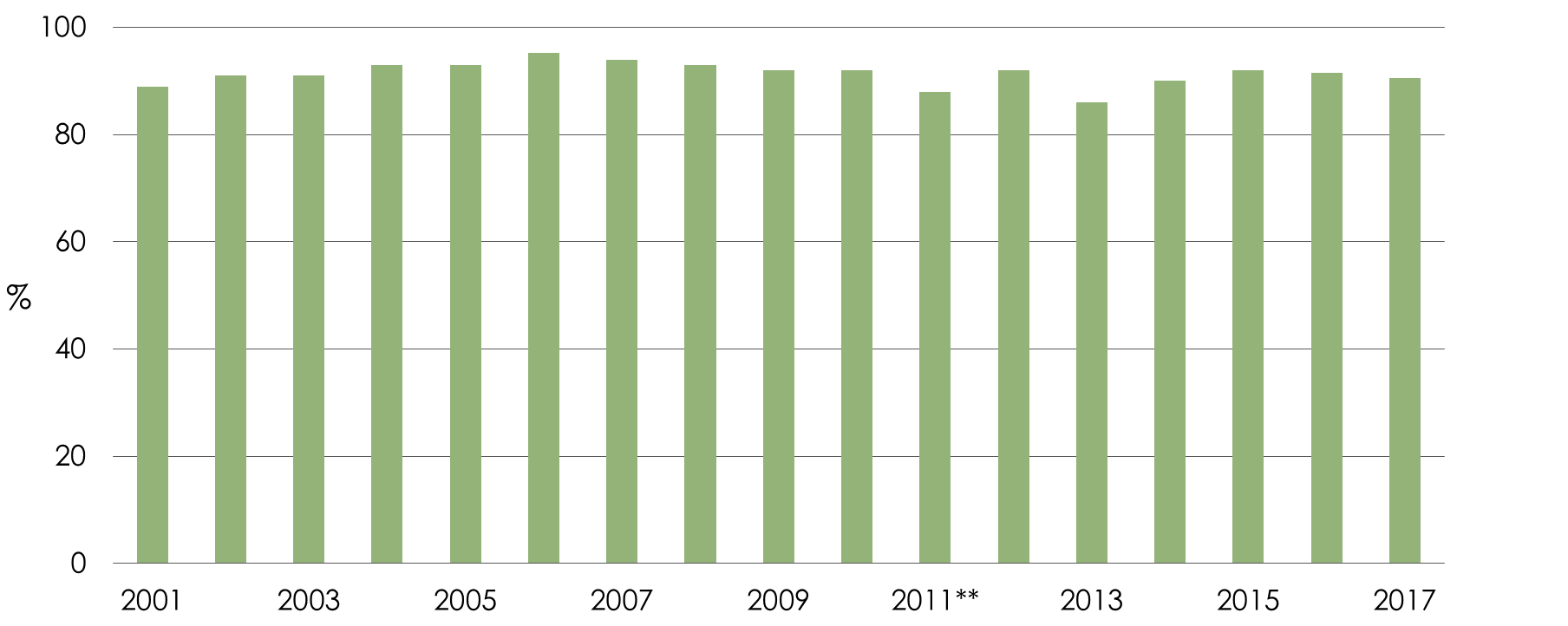 *Percentage of material and energy recycling and other recovery of the total amount of waste, dry weight.
**As of 2011, bark is not included.
Source: Swedish Forest Industries Federation´s environmental database
Consumption and Material Recycling of Paper 2018 as well as the percentage of material recycling as a percentage of consumption
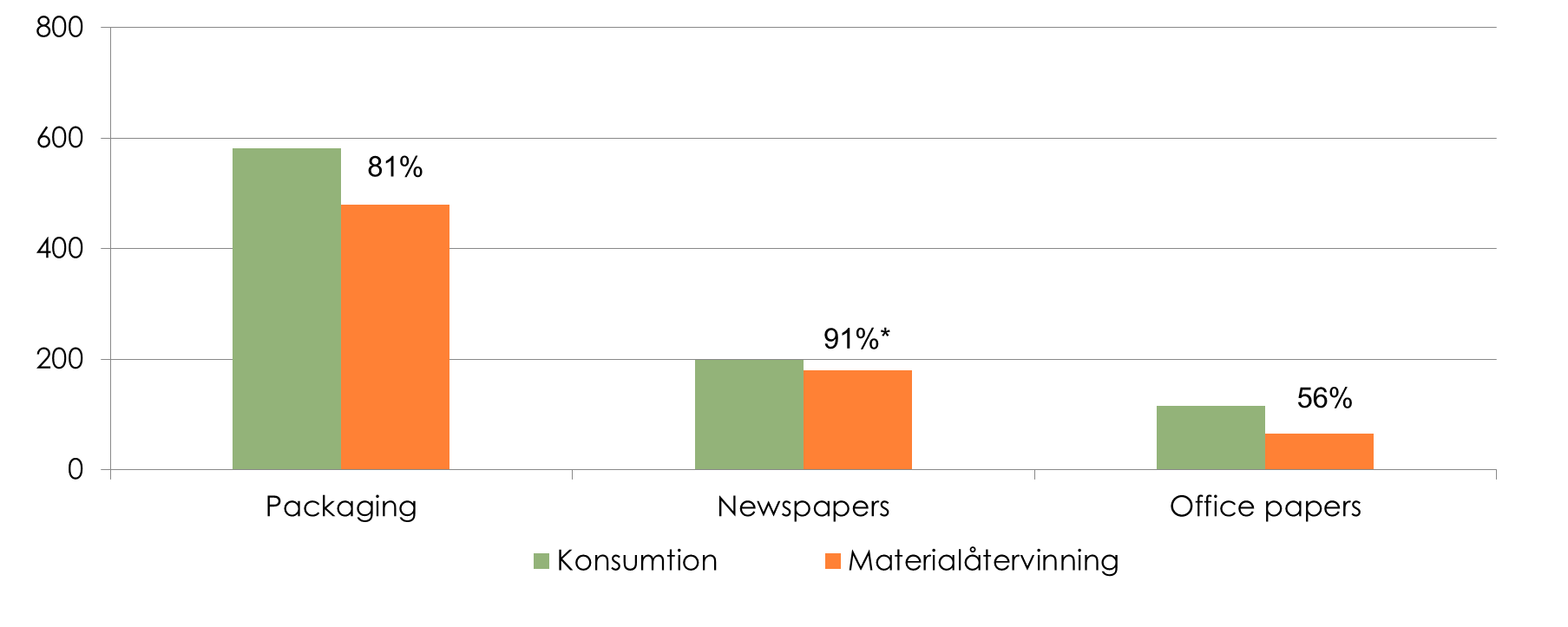 * Estimated material recycling
Source: Förpacknings och Tidningsinsamlingen, Swedish Forest Industries Federation
Recovered Paper as Raw Material in the Paper Industry 2018Grades Recovered & Grades Produced
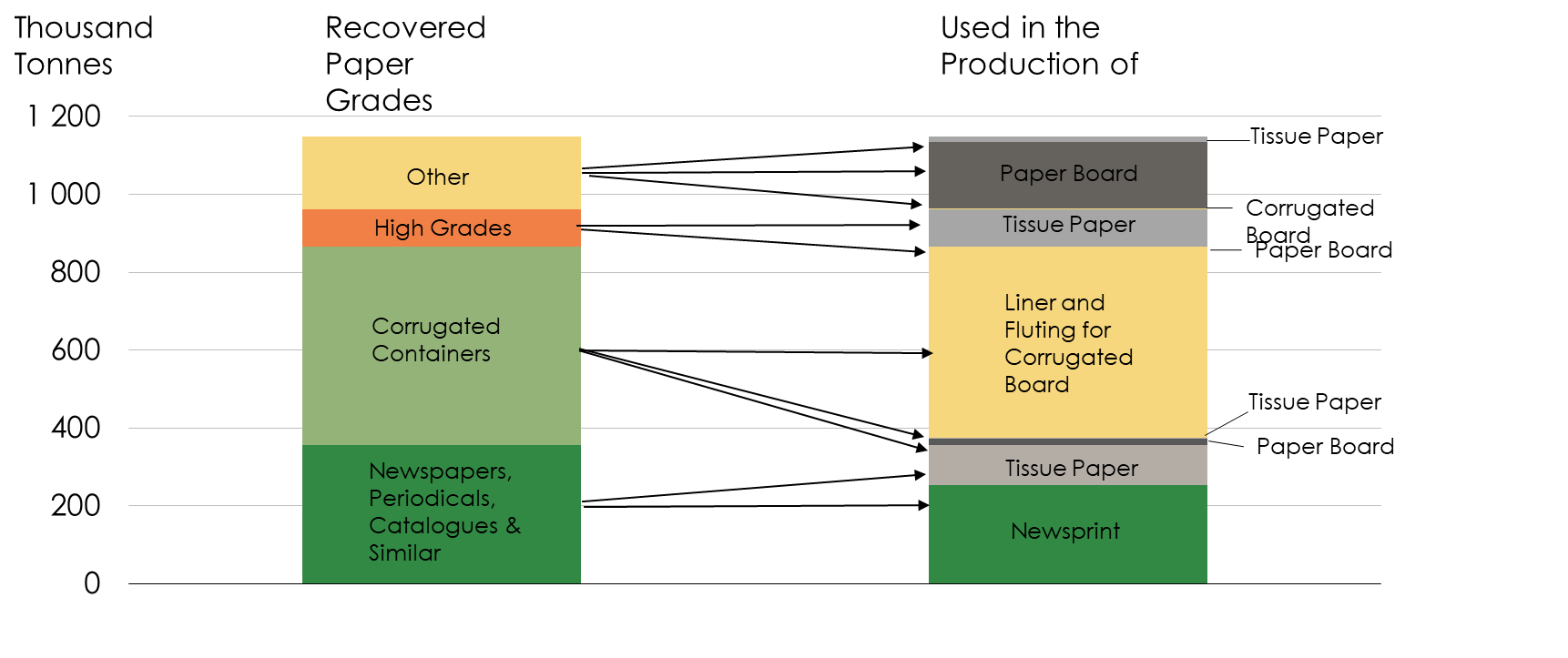